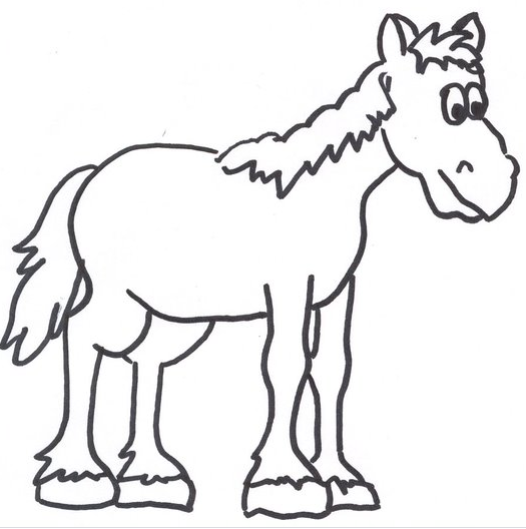 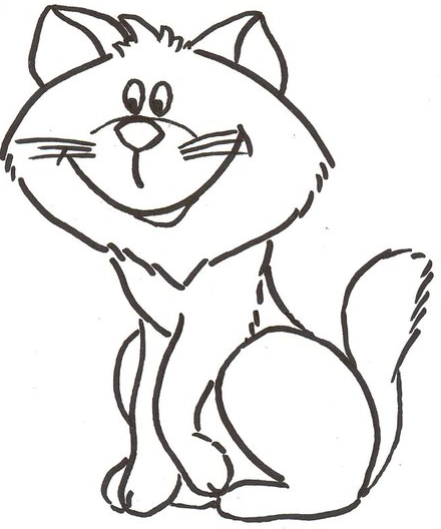 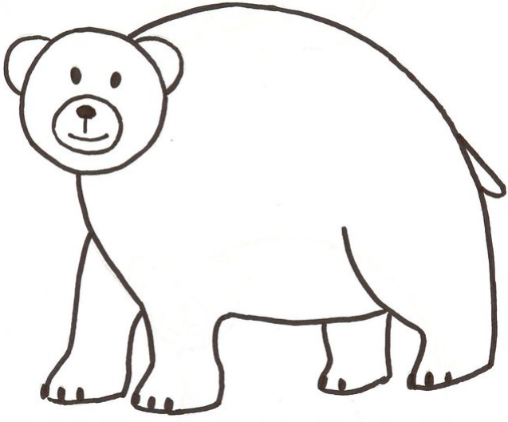 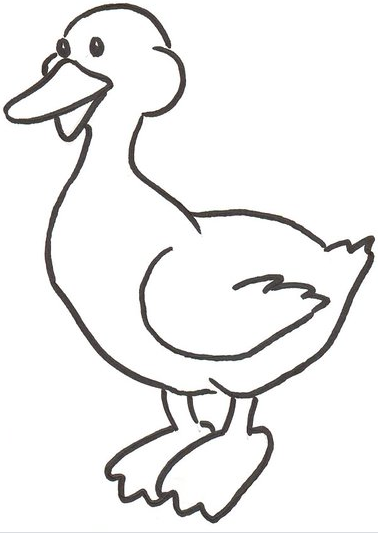 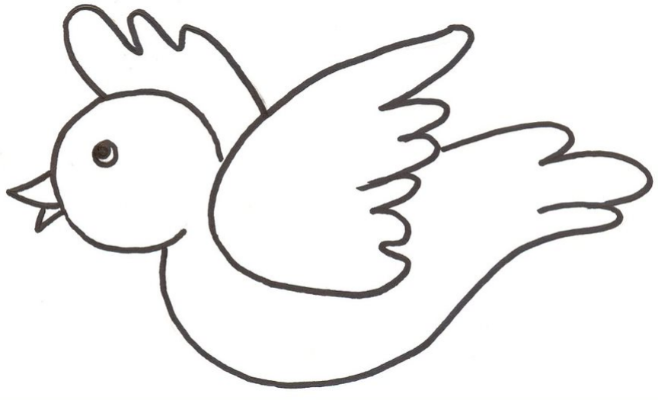 brown bear
red bird
purple cat
blue horse
yellow duck
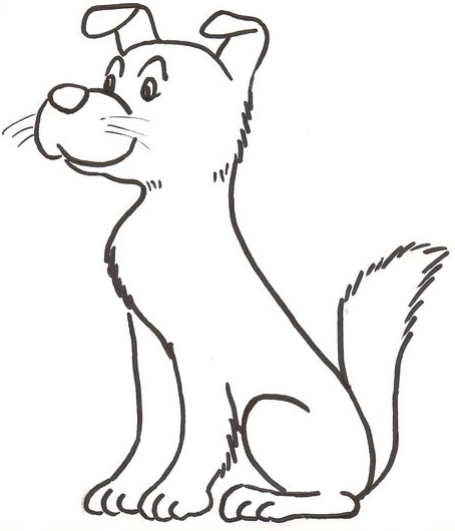 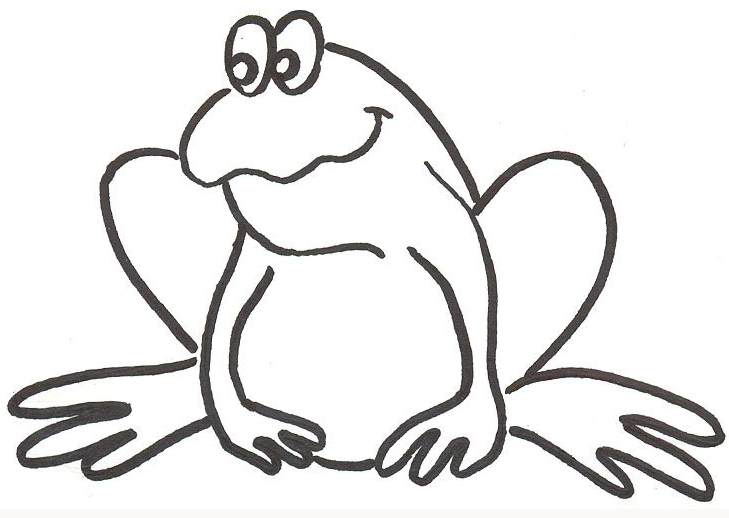 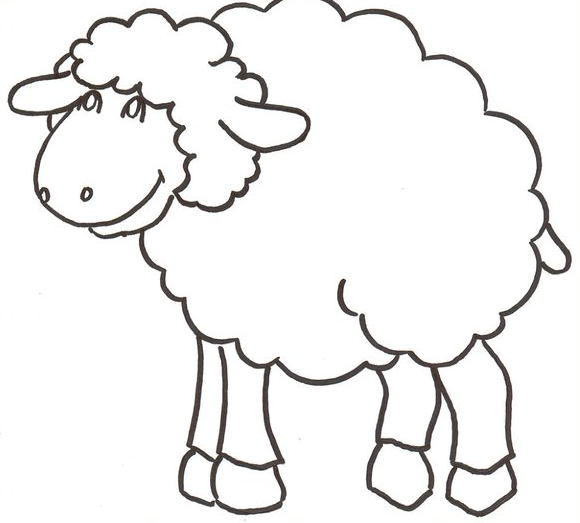 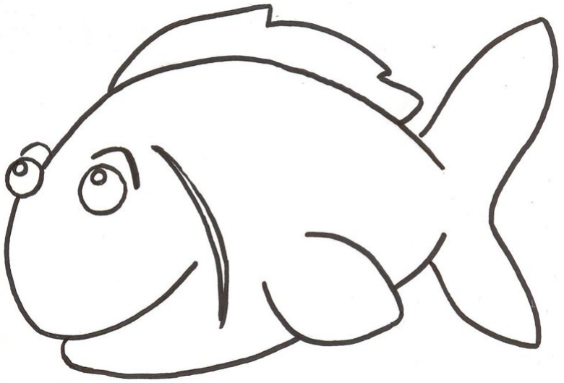 green frog
white dog
black sheep
goldfish